Machine Learning Examination of Nba Defense
Alex Block

Advisors: Chris Fernandes & Nick Webb
[Speaker Notes: Im _______ my advisors are _____]
Project Goal
Determine the attributes that are most characteristic of defensive effectiveness
[Speaker Notes: What makes a good defense good?
What makes a bad defense bad?]
Dean Oliver
Specifically, at the NBA level, the general ranking of importance of the Four Factors is

Shooting percentage (40%)
Turnovers per possession (25%)
Offensive rebounding percentage (20%)
Getting to the foul line (15%)
[Speaker Notes: Dean Oliver – Basketball Statistician who has investigated this problem before

Oliver concluded that there were four factors to success in basketball on both offense & defense (Shooting, Turnovers, Rebounding, Free Throws)
The percentages represent the relative importance of each factor

Q & A:
I actually found this after I began my project. My results validated and further investigated this conclusion.]
Kirk Goldsberry
[Speaker Notes: This chart was the source of a lot of what I expected to find.

The color represents the points per attempt from that location – reds are efficient locations, blues are not
The size of the square represents the frequency of attempts from that location -- 

Suggests importance of protecting the basket and 3 pointers
Encourage opponents to shoot from the dark blue areas]
Process Outline
Gather Data
Attribute Selection
Model Data
Analyze
[Speaker Notes: REALLY BASIC Outline of project

I will explain each of these sections more thoroughly later on.

There is a back and forth between the middle two a lot.
	-checking to ensure that the removal of a certain attribute doesn’t ruin the performance of the model completely.]
Data
Data gathered for all teams from the 1996-1997 to the present season

65 Initial Statistics
Gather Data
Attribute Selection
Model data
Analyze
Measuring Defense
Defensive Efficiency
Points normalized by 100 possessions
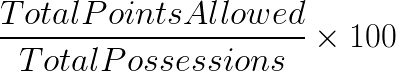 Gather Data
Attribute Selection
Model Data
Analyze
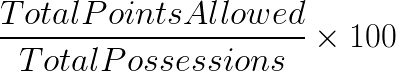 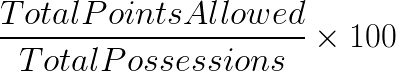 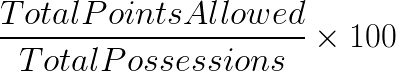 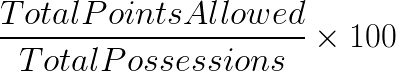 [Speaker Notes: Modelling requires a value to predict which means that…
…I need some way of measuring defense (ppg, fg%[shots made/total shots])
A stat like PPG is flawed because it is effected by the number of possessions per game which varies by team for up to 10 possessions a game

I’m going to use defensive efficiency because in my opinion it is a more robust measure

This is the value the machine learning algorithms will predict]
Machine Learning
Weka
Apply every available algorithm to the data






Best Performing Algorithms
Linear Regression
Multilayer Perceptron
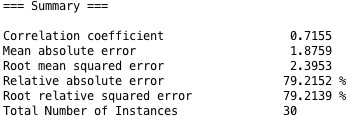 Gather complete set of data
Attribute Selection
Model data with
Machine Learning
Analyze
[Speaker Notes: It will give me an output that makes some suggestions on the best way to proceed
	Measure that I will focus on is the correlation coefficient which is a measure of the relationship between my input variables and my ouput variable
		Closer to 1 indicates a higher correlation]
Linear Regression
y = a + b1x1 + b2x2 … bnxn













Correlation Coefficient: 0.9997
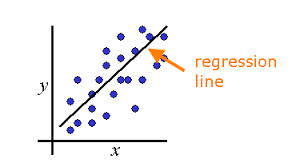 Gather data
Attribute Selection
Model Data
Analyze
[Speaker Notes: Simple Linear Regression  one x variable and one y variable

	Goal of a linear regression is to find a straight line that best “fits” the data (reduces the error)

Multiple Regression  A lot of x variables and one y variable.

	Two variables, you are fitting a flat plane to the data to reduce error
	Same idea for more variables but it’s a little harder to visualize]
Multilayer Perceptron (Neural Network)
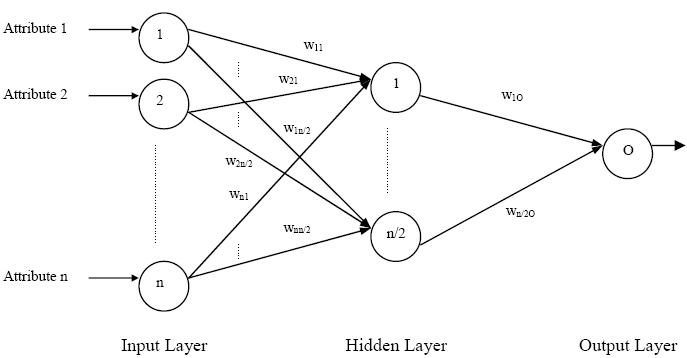 Correlation Coefficient: 0.9993
Gather Data
Attribute Selection
Model Data
Analyze
[Speaker Notes: Different in its build and the way it trains data

Since variables interact, Allows for a non-linear result variables can interact with each other

Weights start at random values
Multilayer Perceptron is trained using a technique called backpropagation
	Two step Process
	-Predicts the output variable and checks error
	-Goes back through the network and adjusts the weights to minimize error
		- Pushes it in the direction of gradient descent with a magnitude determined by the learning rate and momentum

	-Learning Rate – The rate of improvement at a solution state. Will overcorrect for a single iteration
	-Momentum – The ra]
Attribute Selection
Attribute is…
…not an indicator of defense
…an indicator of defensive effectiveness, but not a cause of it
…highly correlated with another attribute
…a composite of other attributes
…not important for the success of the model
Gather Data
Attribute Selection
Model Data
Analyze
[Speaker Notes: Two models that are very good, but there is a lot of “clutter” (erroneous variables) that makes it difficult to analyze the model and also slower to compute
Goal now is to find the attributes that can be removed and still be able to model successfully

Not an indicator
	- Offensive Statistics
Not a cause
	- Field Goal %...obviously your opponents missing shots means good defense, but it doesn’t tell you why the defense is good
Highly Correlated
	//Correlation
	-// Turnovers & Steals
	Different Form of the same statistic 
	-Turnovers &. Turnover Ratio
Composite
	-Zonal data
	-3 pters made, A,%
	-Field Goals made, attempts, percentage
	-percentage = made/attempts]
Final Attribute Set (Ranked by Importance)
Opponent Turnover Ratio
Restricted Area Field Goal %
Defensive Rebound %
Mid-Range Field Goal %
Opponent Free Throw Attempt Ratio
In The Paint (Non-RA) Field Goal %
Above the Break 3 Field Goal %
In The Paint (Non-RA) Field Goal Attempts
Mid-Range Field Goal Attempts
Restricted Area Field Goal Attempts
Opponent Free Throw %
Left Corner 3 Field Goal %
Right Corner 3 Field Goal %
Above the Break 3 Field Goal Attempts
Right Corner 3 Field Goal Attempts
Left Corner 3 Field Goal Attempts
[Speaker Notes: I went from 65 attributes down to 16, and still have a very successful model

I could cut more attributes and still have a successful model, but the result of removing any of these attributes results in a statistically significant decline]
My Statistics
Dean Oliver’s
Shooting percentage
Turnovers per possession
Offensive rebounding percentage
Getting to the foul line
Opp TO Ratio
Restricted Area FG Percentage
DREB Percentage
Mid-Range FG Percentage
Opp FTA Rate
In The Paint (Non-RA) FG Percentage
Above the Break 3 FG Percentage
In The Paint (Non-RA) FGA
Mid-Range FGA
Restricted Area FGA
Opp FT Percentage
Left Corner 3 FG Percentage
Right Corner 3 FG Percentage
Above the Break 3 FGA
Right Corner 3 FGA
Left Corner 3 FGA
[Speaker Notes: If you look at my statistics, you may notice that they fit rather nicely into Dean Oliver’s categories]
My Statistics
Dean Oliver’s
Shooting percentage
Turnovers per possession
Offensive rebounding percentage
Getting to the foul line
Opp TO Ratio
Restricted Area FG Percentage
DREB Percentage
Mid-Range FG Percentage
Opp FTA Rate
In The Paint (Non-RA) FG Percentage
Above the Break 3 FG Percentage
In The Paint (Non-RA) FGA
Mid-Range FGA
Restricted Area FGA
Opp FT Percentage
Left Corner 3 FG Percentage
Right Corner 3 FG Percentage
Above the Break 3 FGA
Right Corner 3 FGA
Left Corner 3 FGA
[Speaker Notes: I have a statistic that measures free throw attempts per possession]
My Statistics
Dean Oliver’s
Shooting percentage
Turnovers per possession
Offensive rebounding percentage
Getting to the foul line
Opp TO Ratio
Restricted Area FG Percentage
DREB Percentage
Mid-Range FG Percentage
Opp FTA Rate
In The Paint (Non-RA) FG Percentage
Above the Break 3 FG Percentage
In The Paint (Non-RA) FGA
Mid-Range FGA
Restricted Area FGA
Opp FT Percentage
Left Corner 3 FG Percentage
Right Corner 3 FG Percentage
Above the Break 3 FGA
Right Corner 3 FGA
Left Corner 3 FGA
My Statistics
Dean Oliver’s
Shooting percentage
Turnovers per possession
Offensive rebounding percentage
Getting to the foul line
Opp TO Ratio
Restricted Area FG Percentage
DREB Percentage
Mid-Range FG Percentage
Opp FTA Rate
In The Paint (Non-RA) FG Percentage
Above the Break 3 FG Percentage
In The Paint (Non-RA) FGA
Mid-Range FGA
Restricted Area FGA
Opp FT Percentage
Left Corner 3 FG Percentage
Right Corner 3 FG Percentage
Above the Break 3 FGA
Right Corner 3 FGA
Left Corner 3 FGA
[Speaker Notes: Turnovers per 100 possessions]
My Statistics
Dean Oliver’s
Shooting percentage
Turnovers per possession
Offensive rebounding percentage
Getting to the foul line
Opp TO Ratio
Restricted Area FG Percentage
DREB Percentage
Mid-Range FG Percentage
Opp FTA Rate
In The Paint (Non-RA) FG Percentage
Above the Break 3 FG Percentage
In The Paint (Non-RA) FGA
Mid-Range FGA
Restricted Area FGA
Opp FT Percentage
Left Corner 3 FG Percentage
Right Corner 3 FG Percentage
Above the Break 3 FGA
Right Corner 3 FGA
Left Corner 3 FGA
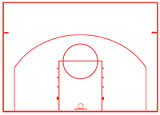 [Speaker Notes: Shooting % and num. attempts for a bunch of different zones on the court]
Attribute Weights
Removed each attribute individually and tracked the change in the Correlation Coefficient

Summed the individual changes in Correlation

Divided the individual change by the total change and multiplied by 100
Weights are a percentage of 100
[Speaker Notes: Was able to rank the attributes because I calculated a weight for each of them

Stop here and make sure everyone understands this! It is important that they believe these values are real and not made up!]
Attribute Weights
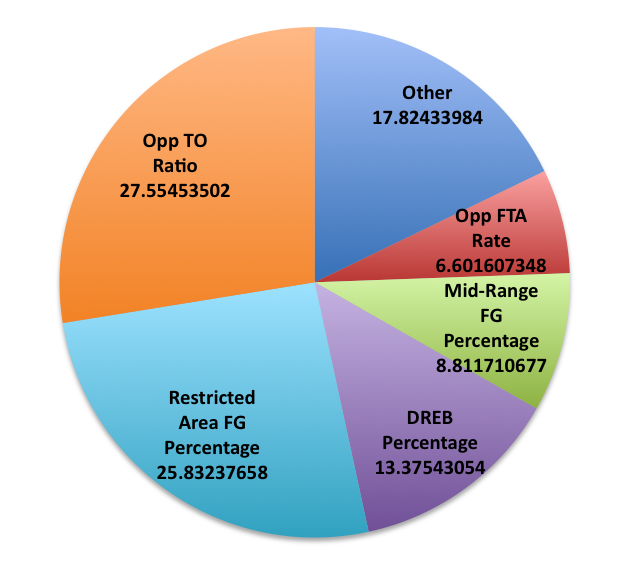 Attribute Weights
Gather Data
Attribute Selection
Model Data
Analyze
[Speaker Notes: Obviously, mine is right.]
Attempts vs. Percentage
Brad Stevens (Boston Celtics Coach) on the difference between college and NBA defense
In college, we really focus on who shoots the ball. In the NBA, there is much more of a focus on where they shoot from.
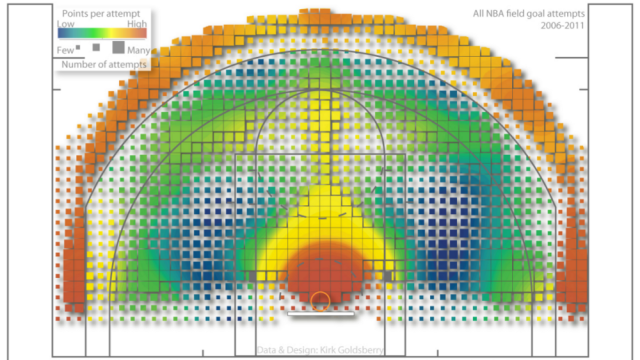 [Speaker Notes: Looking at this visualization, I would be inclined to agree with him. It seems to suggest that you can be successful by making your opponents shoot from the blue areas.

//However, notice that the blue areas are typically smaller squares which means they are used less frequently. Keep in mind the other team is trying to win too! They are trying to shoot from the red areas.]
Attempts vs. Percentage
[Speaker Notes: Blue are percentages
Oranges are the attempts
Percentage is more important for every location!]
Attempts vs. Percentage
The Opponent’s FG Percentage is more important than the Attempts for every zone

Explanation:
Little variation in attempts compared to the variations in percentage

Confirmation:
[Speaker Notes: You can’t force your opponent to shoot from locations. You can force them to shoot guarded, difficult, shots though.]
Important Zones to Defend
Restricted Area
Mid-Range
In The Paint (Non-RA)
Above the Break 3
Corner 3


These are the differentiators between good/bad defense
Not necessarily the ranked list of most important areas to defend
[Speaker Notes: Question of variation – there is a lot less in 3 point atttempts and percentage than these other areas
You can’t simply let the other team shoot wide open three pointers or you will lose

Suggests that most teams are pretty much the same in their three point defense,
	- the big differentiator is an ability to defend the basket (There is a reason that centers and power forwards typically win DPOY)]
Future work…
Attribute Weights by Year
Has the 3 Pointer become more important?

Integrating players and player statistics

Evaluating offense using the same process